Z 1.3					   Räkna med negativa tal
Motsatta tal
Talen 5 och (–5)  och talen 13 och (–13) är motsatta tal.
Om man adderar två motsatta tal så är summan 0.
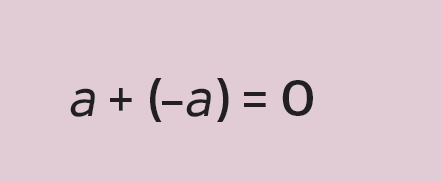 Addition med negativa tal
Vi ersätter 15 med 10 + 5 och utnyttjar sen att summan av de motsatta talen 5 och (–5) är 0.
Hur mycket är 15 + (–5)?
En addition med ett negativt tal ger alltså samma resultat som en subtraktion av det motsatta talet.
15 + (–5) =
10 + 5 + (–5) =
10 + 0 =
10
0
15 –  5  =
10
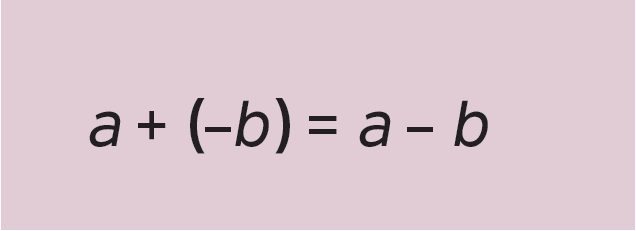 Subtraktion med negativa tal
Den röda sträckan har längden 5 cm.
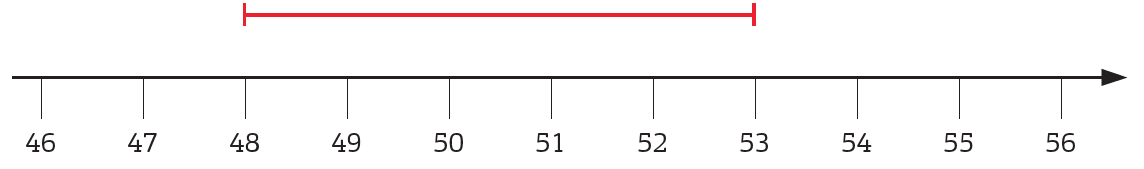 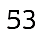 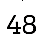 Längden kan beräknas genom subtraktionen (53 – 48) cm.
Även den gröna sträckan är 5 cm.
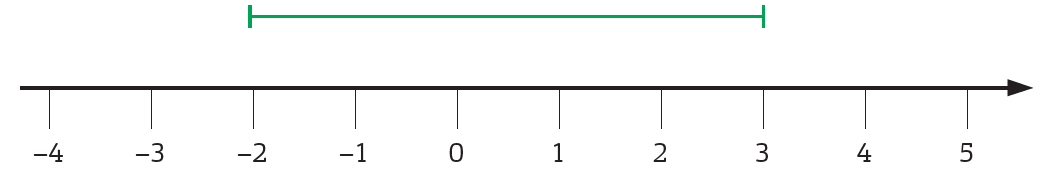 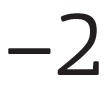 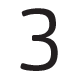 Längden kan beräknas genom subtraktionen [3 – (–2)] cm.
En subtraktion av ett negativt tal ger samma resultat som en addition av det motsatta talet.
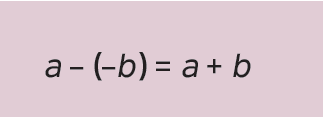 Multiplikation med negativa tal
Även en multiplikation med negativa
tal kan skrivas som en addition:
En multiplikation med positiva 
tal kan skrivas som en addition:
(-2) + (-2) + (-2) =
-6
3 ∙ (-2) =
3 ∙ 2 =
2 + 2 + 2 =
6
Men vad händer om båda faktorerna är negativa tal?
Vad är  (-3) ∙ (-2) ?
0 =
2 + (-2)
Summan av två motsatta tal = 0.
0
(-3) ∙ 0 =
(-3) ∙ [2 + (-2)] =
0
= 0
(-3) ∙ (-2)
+
(-3) ∙ 2
-6 + ? =
0
? =
6
= 0
+
?
-6
6
(-3) ∙ (-2) = 6
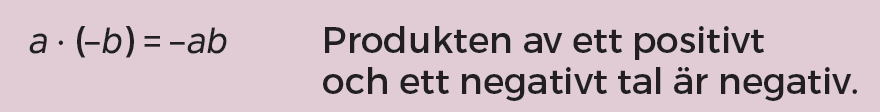 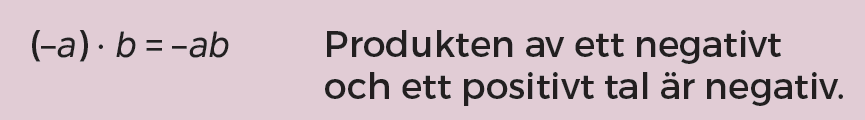 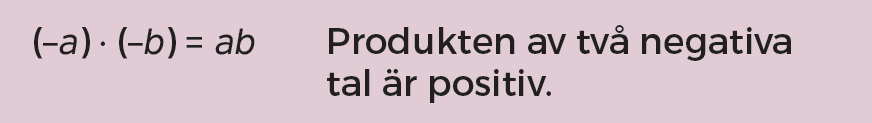 Multiplikation med flera negativa faktorer
2 ∙ 2 ∙ 2 ∙ 2 =
4 ∙ 4  =
16
0 negativa faktorer
4
4
(-2) ∙ 2 ∙ 2 ∙ 2 =
(-4) ∙ 4  =
-16
1 negativ faktor
(-4)
4
(-2) ∙ (-2) ∙ 2 ∙ 2 =
4 ∙ 4  =
16
2 negativa faktorer
4
4
(-2) ∙ (-2) ∙ (-2) ∙ 2 =
3 negativa faktorer
-16
4 ∙ (-4)  =
(-4)
4
Produkten växlar mellan 16 och -16.
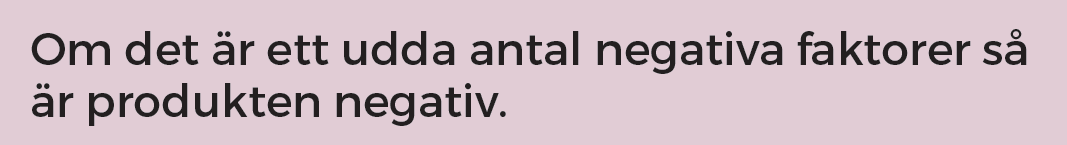 Antalet negativa faktorer avgör 
  om produkten blir negativ.
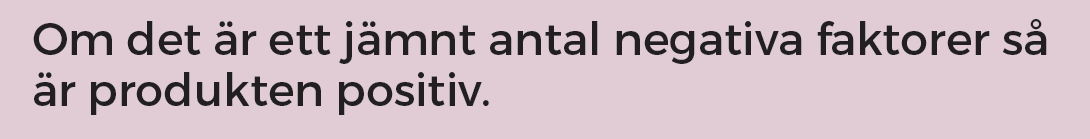 Potenser med negativ bas
Om basen i en potens är ett negativt tal så är det exponenten 
som avgör om potensen är positiv eller negativ.
(-1)2 =
(-1) ∙ (-1) =
1
(-1)3 =
(-1) ∙ (-1) ∙ (-1) =
-1
1
(-1)4 =
(-1) ∙ (-1) ∙ (-1) ∙ (-1) =
1
1
1
(-1)5 =
(-1) ∙ (-1) ∙ (-1) ∙ (-1) ∙ (-1) =
-1
1
1
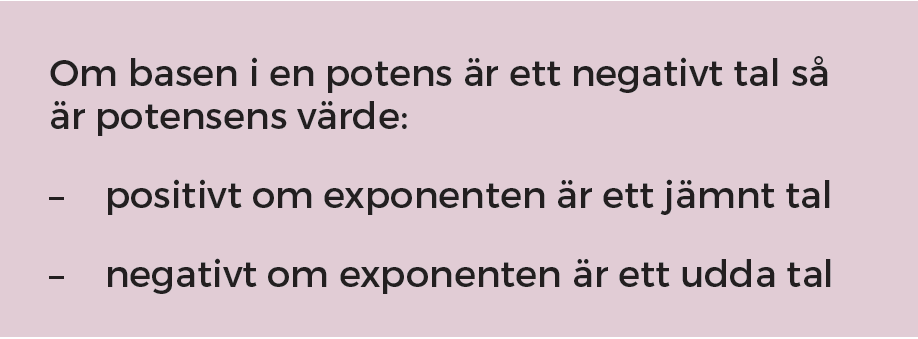 Division med negativa tal
Vi använder oss av att division är omvänd multiplikation.
=
5
eftersom
2 ∙ 5  =
10
- 10
-10
10
10
eftersom
2
2
=
-5
2 ∙ (-5)  =
-10
-2
-2
eftersom
=
-5
(-2) ∙ (-5)  =
10
eftersom
=
5
(-2) ∙ 5  =
-10
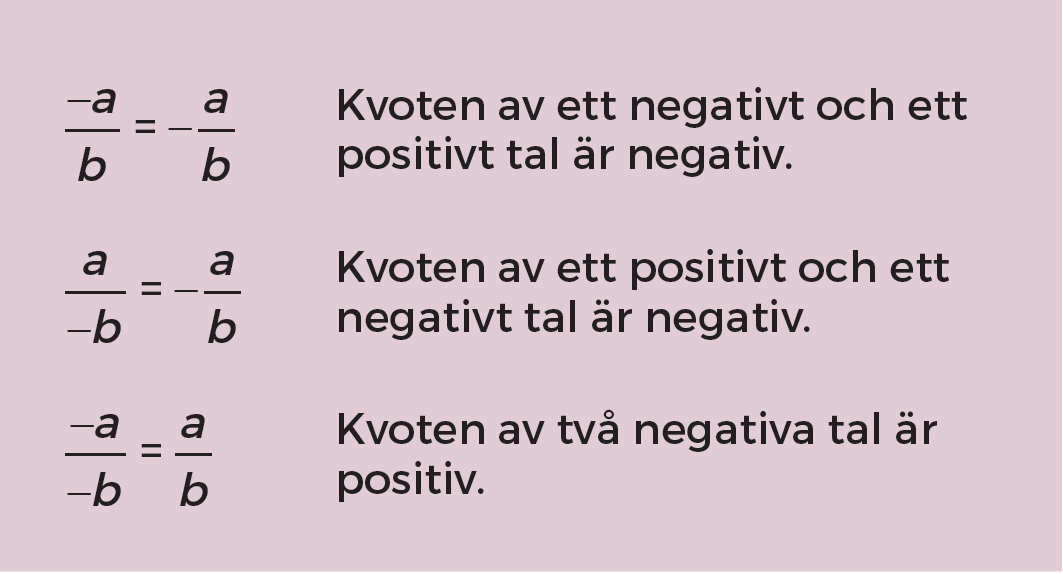 Exempel
6 + 2 =
8
a)   6 – (–2)
6 – (– 2) =
– 6 – 2 =
– 8
b)   (–6) + (–2)
(– 6) +(– 2) =
6
6
– 2
–2
(– 6) ∙ 2 =
– 12
c)   (–6) ∙ 2
d)
=
– 3
(– 6)2  =
(– 6) ∙ (– 6)   =
36
e)   (–6) 2